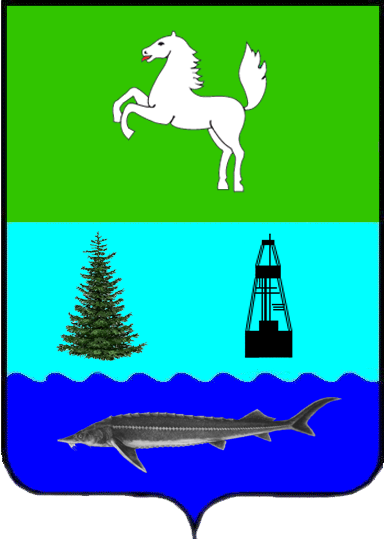 БЮДЖЕТ ДЛЯ ГРАЖДАН
на 2015 год
Уважаемые жители Парабельского района!
Бюджет играет центральную роль в экономике района и решении различных проблем в его развитии. Эффективное, ответственное и прозрачное управление муниципальными финансами района является базовым условием достижения стратегических целей социально-экономического развития Парабельского района. Сегодня информация о всех стадиях бюджетного процесса, о плановых показателях бюджета и его исполнении доступна для всех заинтересованных пользователей и размещается на  официальном сайте Администрации Парабельского района. 
    «Бюджет для граждан» предназначен, прежде всего, для жителей Парабельского муниципального района, не обладающих специальными знаниями в сфере бюджетного законодательства. Информация, размещаемая в разделе «Бюджет для граждан», в доступной форме знакомит граждан с основными целями, задачами и приоритетами бюджетной политики, с основными характеристиками бюджета». 
     Особенностью данного бюджета является его социальная направленность. Доля расходов на образование, культуру, социальную политику, физическую культуру и спорт составит  около 70% всех расходов бюджета района.
     Надеемся,  что представление бюджета в понятной для жителей форме повысит уровень общественного участия граждан в бюджетном процессе Парабельского муниципального района.
С уважением, 
Глава Парабельского муниципального района
Александр Львович Карлов
Что такое бюджет?
ДОХОДЫ
это поступающие в бюджет денежные средства (налоги юридических и физических лиц, административные платежи и сборы, безвозмездные поступления)
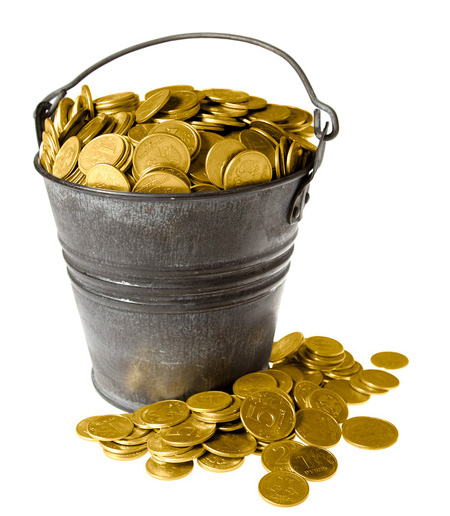 РАСХОДЫ
это выплачиваемые из бюджета денежные средства (социальные выплаты населению, содержание государственных учреждений (образование, ЖКХ, культура и другие) капитальное строительство и другие)
БЮДЖЕТ (от старонормандского bougette – кошель, сумка, кожаный мешок) – форма образования и расходования денежных средств, предназначенных для финансового обеспечения задач и функций государства и местного самоуправления
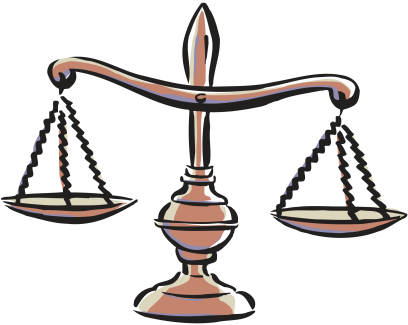 если расходная часть бюджета превышает доходную, то бюджет формируется с
ДЕФИЦИТОМ
превышение доходов над расходами образует положительный остаток бюджета 
ПРОФИЦИТ
Сбалансированность бюджета по доходам и расходам – основополагающее требование, предъявляемое к органам, составляющим и утверждающим бюджет
Какие бывают бюджеты?
Бюджет организаций
Бюджет семьи
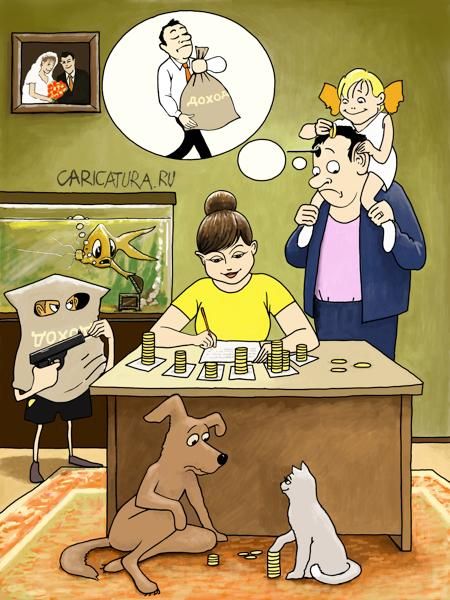 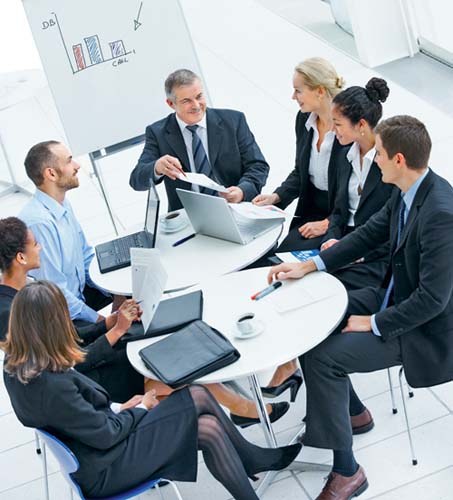 Бюджеты публично-правовых образований
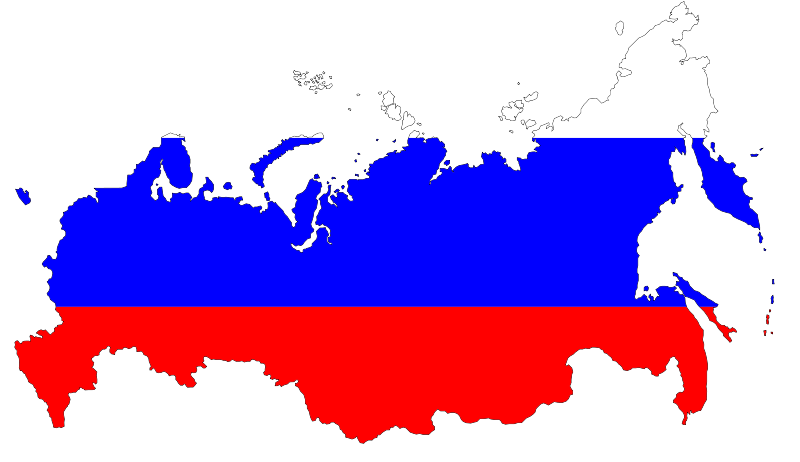 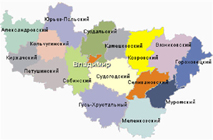 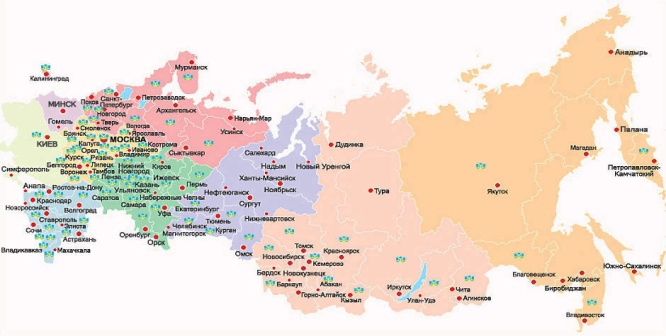 субъектов
Российской Федерации
(региональные бюджеты, бюджеты территориальных фондов ОМС)
Российской Федерации
(федеральный бюджет, бюджеты государственных внебюджетных фондов РФ)
муниципальных образований
(местные бюджеты)
Консолидированный бюджет муниципального района
Бюджет Парабельского 
сельского поселения
Бюджет Нарымского 
сельского поселения
Бюджет 
муниципального района
Бюджеты
сельских поселений
Бюджет Новосельцевского 
сельского поселения
Бюджет Заводского
сельского поселения
Бюджет Старицинского
сельского поселения
Бюджетный процесс
Бюджетный процесс представляет собой деятельность по составлению проекта бюджета, его рассмотрению, утверждению, исполнению, составлению отчета об исполнении.
Стадии бюджета
Гражданин и его участие в бюджетном процессе
Помогает формировать доходную часть бюджета
ГРАЖДАНИН
как налогоплательщик
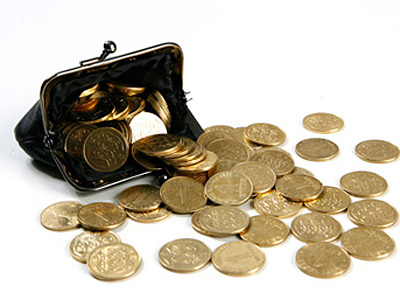 БЮДЖЕТ
ГРАЖДАНИН
как получатель социальных гарантий
Получает социальные гарантии – расходная часть бюджета 
(образование, ЖКХ, культура, социальное обеспечение и т.д.)
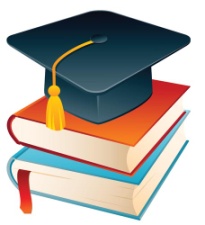 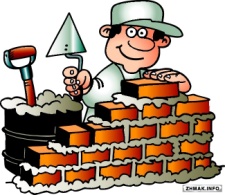 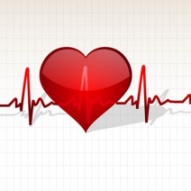 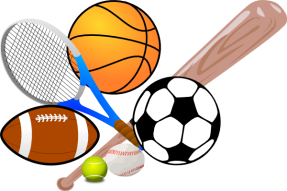 Основание составления проекта муниципального бюджета
Межбюджетные отношения
Межбюджетные отношения - взаимоотношения между публично-правовыми образованиями по вопросам регулирования бюджетных правоотношений, организации и осуществления бюджетного процесса.
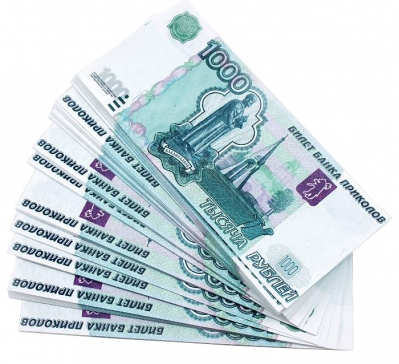 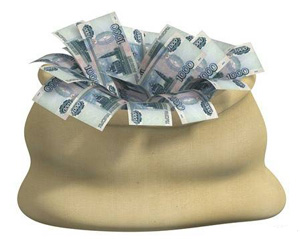 Межбюджетные трансферты — средство межбюджетного регулирования, заключающееся в передаче средств внутри бюджетной системы страны, из одного бюджета в другой.
Основные параметры проекта решения Думы Парабельского района «О бюджете Парабельского района на 2015 год»
Основные параметры консолидированного бюджетаПарабельского района на 2015 год
Доходы бюджета 543 582,2 тыс. руб.
Доходы в расчете 
на 1 человека 
43 837 руб.
Расходы бюджета 543 582,2 тыс.руб.
Образование
295 998 тыс. руб.
Налоговые доходы
168 622
тыс. руб.
ЖКХ
25 876,2 тыс. руб.
Неналоговые доходы
70 122
тыс. руб.
БЮДЖЕТ
Социальная политика
18 579,3 тыс. руб.
Культура
60 085,3 тыс. руб.
Безвозмездные поступления
304 832,2
тыс. руб.
Расходы в расчете 
на 1 человека 
43 837руб.
Дорожное хозяйство
4 478 тыс. руб.
Прочие расходы
138 565,4 тыс. руб.
Доходы бюджета
Доходы бюджета – это безвозмездные и безвозвратные 
поступления денежных средств в бюджет
Доходы бюджета
Налоговые доходы
Неналоговые доходы
Безвозмездные поступления
Поступления от уплаты налогов, установленных Налоговым кодексом Российской Федерации, 
например:

Налоги на совокупный доход
Акцизы
Налог на доходы физических лиц
Другие налоги
Поступления от уплаты других пошлин и сборов, установленных законодательством, а также штрафов за нарушение законодательства
например:

Доходы от использования государственного имущества и земли
 Штрафные санкции
Плата за негативное воздействие на окружающую среду
Поступления от других бюджетов бюджетной системы (межбюджетные трансферты), организаций, граждан
Межбюджетные трансферты – основной вид безвозмездных перечислений
Межбюдждетные трансферты – это денежные средства, перечисляемые 
из одного бюджета бюджетной системы Российской Федерации другому
Структура доходов бюджета МО «Парабельский район» на 2015 год
Налоговые доходы 142 431 тыс. руб.
Неналоговые доходы 67 532 тыс. руб.
Безвозмездные поступления 304 898,2 тыс. руб.
Нормативы зачисления налогов по уровням бюджета на территории Парабельского района
Расходы бюджета в соответствии с направлениями деятельности на 2015 год (тыс. руб.)
Образование
295 998
Общегосударственные вопросы
74 318,3
54 145,1
Культура
Межбюджетные трансферты
34 030,1
25 876,2
ЖКХ
18 579,3
Социальная политика
Расходы бюджета в соответствии с 
решением Думы 
Парабельского района на 2015 год
514 861,2 тыс. руб.
7 840,9
Национальная экономика
3 293,3
Физическая культура и спорт
100
Обслуживание муниципального долга
80
Национальная оборона
Расходы бюджета
Расходы бюджета – выплачиваемые из бюджета денежные средства, за исключением средств, являющихся источниками финансирования дефицита бюджета
Формирование расходов бюджета осуществляется в соответствии с расходными обязательствами, обусловленными установленным законодательством разграничением полномочий, исполнение которых должно происходить в очередном финансовом году за счет средств соответствующих бюджетов.
Принципы формирования расходов бюджета:
 по разделам
 по ведомствам
 по муниципальным программам
Расходы бюджета Парабельского района по разделам
Расходы на образование
Оказание услуг в сфере образования осуществляют
3 дошкольных 
учреждения
9 общеобразовательных 
учреждений
3 учреждения 
дополнительного образования
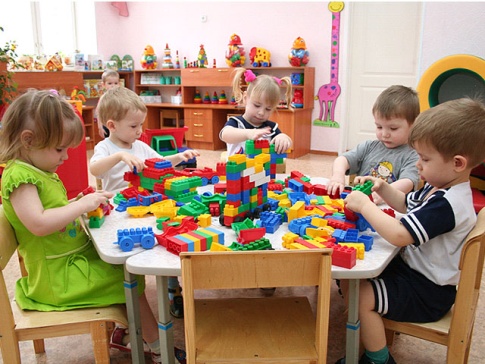 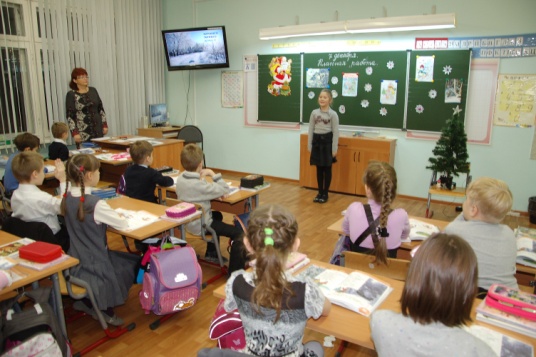 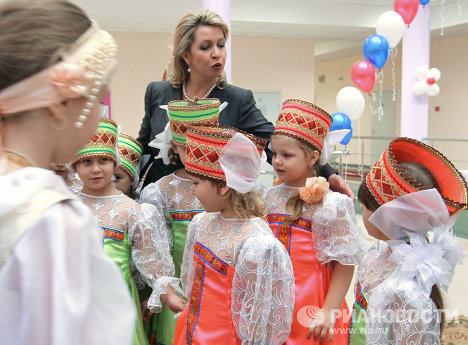 3 лагеря летнего 
оздоровления детей
3 прочих учреждения
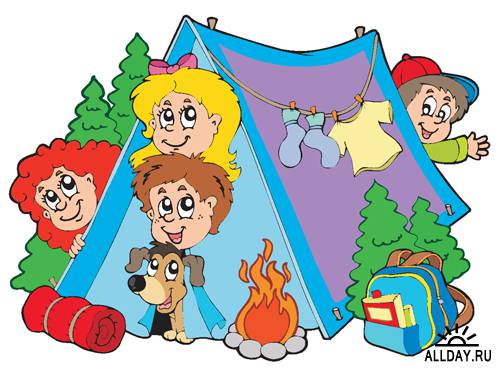 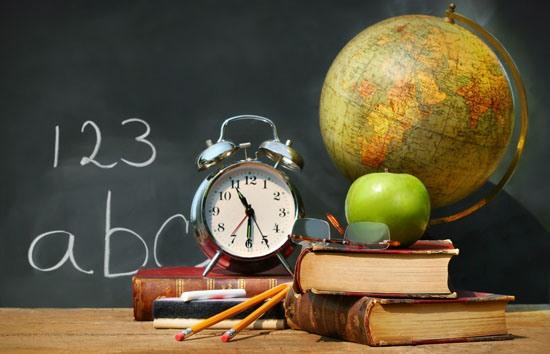 Структура расходов на образование
Дошкольное образование
15,8%
46809,3 тыс. руб.
Общее образование 76,2%
225673 тыс. руб.
ОБРАЗОВАНИЕ
Молодежная политика и оздоровление детей 0,8%
2394,4 тыс. руб.
Другие вопросы в области образования
7,2%
21121,3 тыс. руб.
Расходы бюджета муниципального образования Парабельский район на 
образование в 2015году предусмотрены в сумме 295 998 тысяч рублей.
Расходы на культуру
Оказание услуг в сфере культуры осуществляют:
Библиотека 
с 15 филиалами
Клубное учреждение 
с филиалом
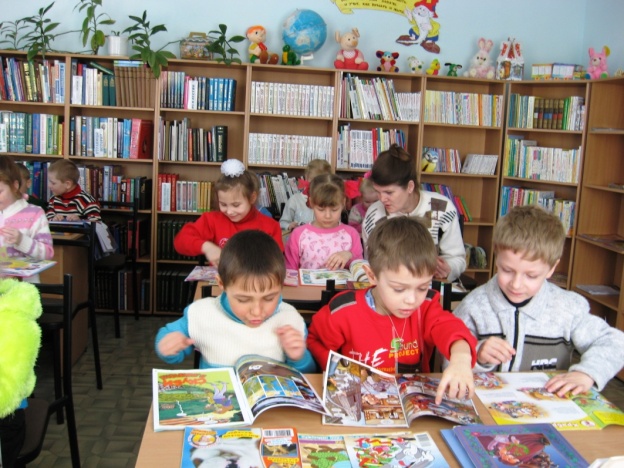 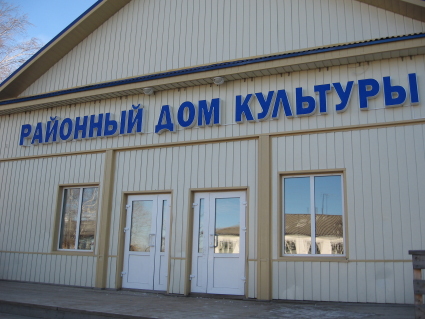 Музей с 2 филиалами
Картинная галерея
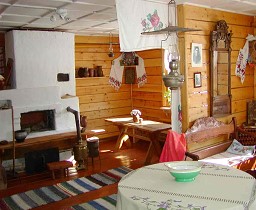 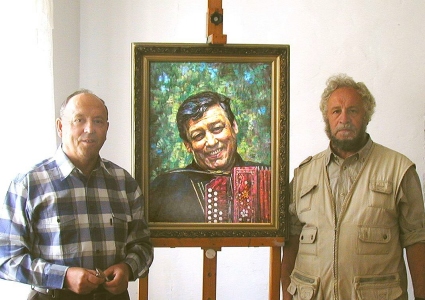 Расходы на физическую культуру и спорт
Основные направления расходов в области
Физической культуры и спорта
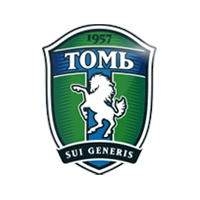 Проведение 
физкультурно-оздоровительных 
и спортивно-массовых мероприятий
Предоставление спортивных сооружений 
в пользование гражданам
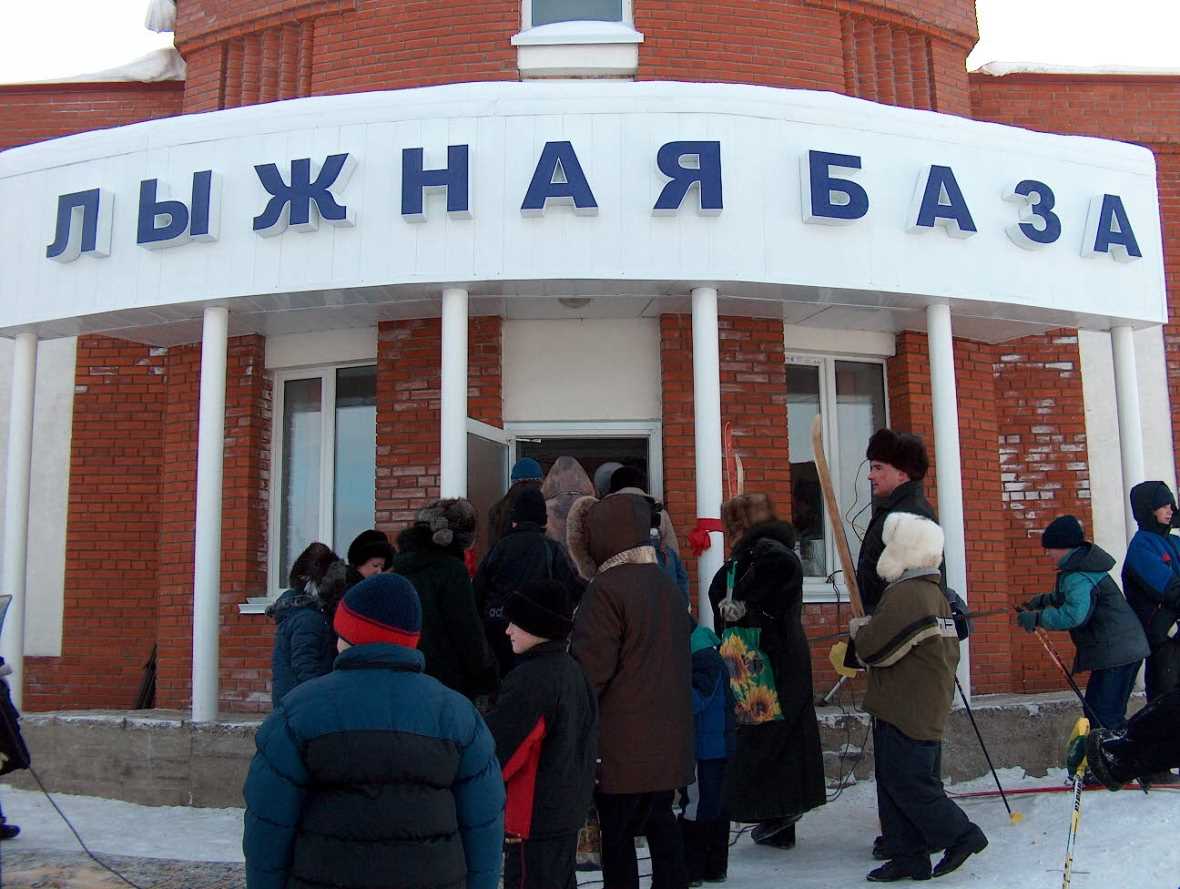 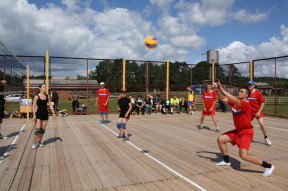 Поддержка спортивных 
команд для участия 
в соревнованиях
Структура расходов на культуру и спорт
Физическая культура
2%
1140,3 тыс. руб.
Культура и спорт
Культура
94,3%
51846,1 тыс. руб.
Массовый спорт
3,7%
2153 тыс. руб.
Расходы бюджета муниципального образования Парабельский район 
на мероприятия в сфере культуры и спорта в 2015 году предусмотрены в сумме 57438,4 тысячи рублей.
Расходы на социальную политику
Основные направления расходов в области
социальной политики
Социальное обеспечение
Охрана семьи и детства
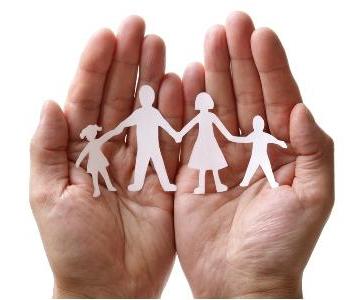 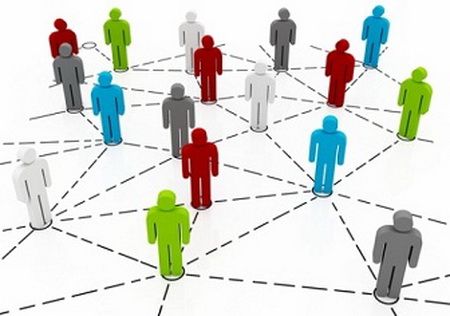 Структура расходов на социальную политику
Социальная политика
Охрана семьи и детства
85,6%
16679,3 тыс. руб.
Социальное обеспечение населения
14,4%
2800 тыс. руб.
Социальная политика
Расходы бюджета муниципального образования Парабельский район 
на социальную политику в 2015году предусмотрены в сумме 
18579,3 тысячи рублей.
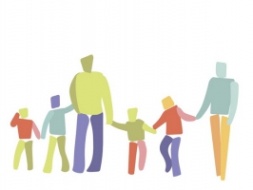 Расходы на жилищно - коммунальное хозяйство
Основные направления расходования средств:
Финансирование мероприятий
в области жилищного хозяйства
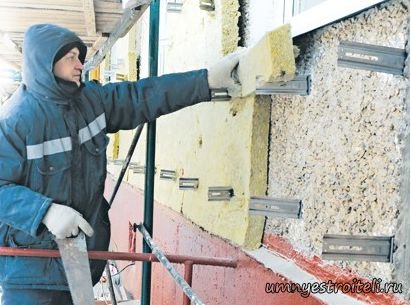 Финансирование мероприятий в 
области коммунального хозяйства
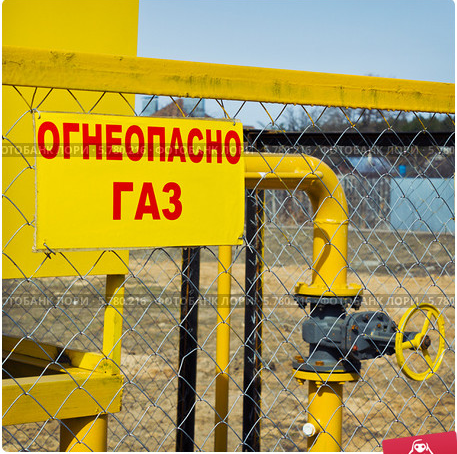 Благоустройство территории
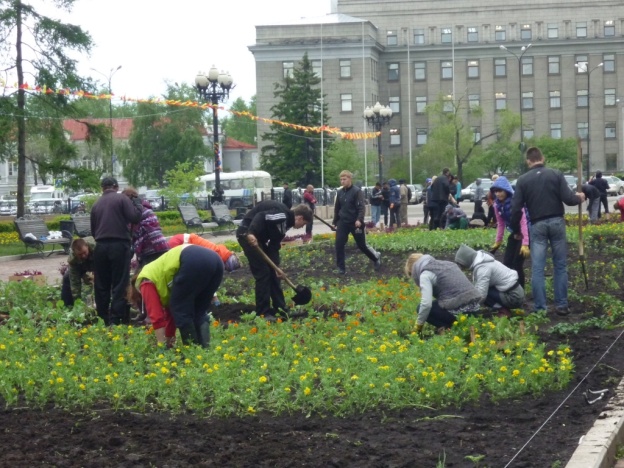 Структура расходов на жилищно – коммунальное хозяйство
Жилищно - коммунальное хозяйство
Мероприятия в области жилищного хозяйства
0,1%
34,5 тыс. руб.
Благоустройство территории
30,1%
11140,7 тыс. руб.
Мероприятия в области коммунального хозяйства
69,8%
25841,7 тыс. руб.
Расходы консолидированного бюджета муниципального образования Парабельский район на ЖКХ в 2015 году предусмотрены в сумме 37016,9 тысячи рублей.
Структура расходов на жилищно – коммунальное хозяйство
Дефицит и профицит
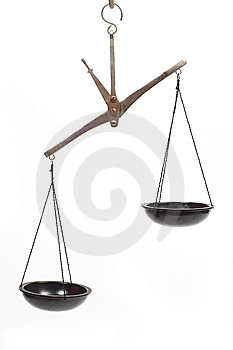 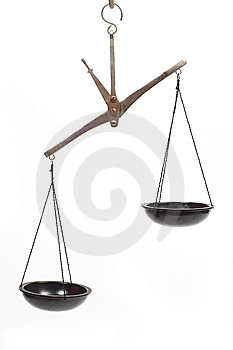 ВАЖНО:
ДЕФИЦИТ БЮДЖЕТА НЕ ДОЛЖЕН ПРЕВЫШАТЬ 
10 % СОБСТВЕННЫХ ДОХОДОВ МЕСТНОГО БЮДЖЕТА
Расходы
Доходы
Доходы
Расходы
Дефицит 
(расходы больше доходов)
Профицит 
(доходы больше расходов)
Муниципальный дорожный фонд
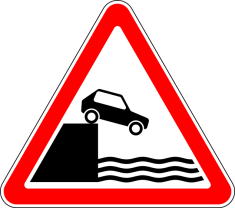 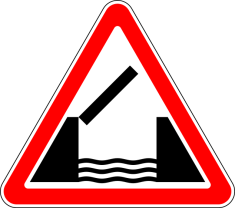 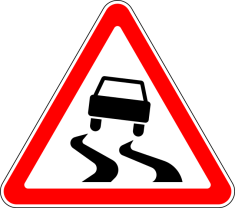 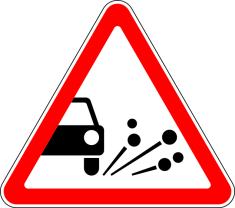 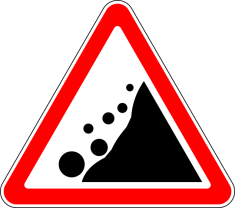 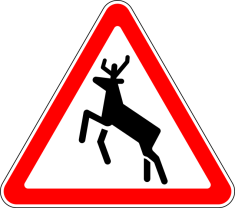 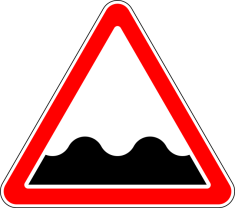 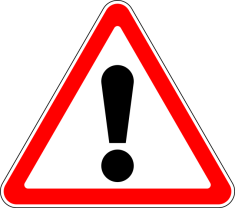 Решение Думы Парабельского района, Советов сельских поселений
Источник формирования дорожного фонда
Акцизы по подакцизным товарам (продукции, производимым на территории РФ)
Расходы консолидированного бюджета, (тыс. руб.)
Муниципальные и ведомственные целевые программы
Финансовая помощь бюджетам поселений
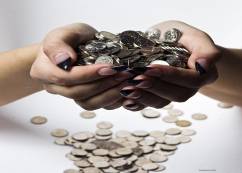 Уважаемые жители Парабельского района!
Обращаем Ваше внимание на то, что бюджет для граждан на 2015 год составлен по проекту бюджета МО «Парабельский район на 2015 год» ( 1 чтение)  и носит ознакомительный и осведомительный характер. 
	Окончательный вариант бюджета МО «Парабельский район на 2015 год» будет утвержден решением Думы Парабельского района Томской области, после соблюдения всех процедур по рассмотрению и принятию бюджета.
	С решением Думы Парабельского района Томской области «О бюджете МО «Парабельский район на 2015 год», а так же с последующими внесенными изменениями в данное решение, можно ознакомится на официальном сайте Парабельского района http://parabel.tomsk.ru  В разделе Экономика и финансы – Бюджет.
 
«Бюджет для граждан»   подготовлен Финансовым отделом 
администрации Парабельского района
 
График работы  Финансового отдела:
с понедельника по четверг - с 9-00 до 17-15;пятница - с 9-00 до 17-00;
суббота, воскресенье - выходные дни.
Обеденный перерыв - с 13-00 до 14-00.


Контактная информация:
тел. 8(38252)2-18-50 Шибаева Татьяна Михайловна Руководитель
тел. 8(38252)2-15-59 Бесчасткина Наталья Ивановна Заместитель руководителя 
тел. 8(38252)2-16-04 Бюджетный отдел